岳飛之少年時代
伕名
預習分享
根據預習內容，你欣賞岳飛哪些美德？原因
何在？
第一段
岳飛，字鵬舉，相州湯陰人也。

中國人取名字的由來
幼名：出生三個月後所起的名字
冠名：在成年後，行冠禮， 「冠而字之」
「字」與「名」必有關聯
長輩呼名，平輩呼字
女子在十五歲經歷成人禮 / 上頭禮，
    之後嫁人－－ 「待字閨中」
第一段
岳飛，字鵬舉，相州湯陰人也。

字：古人成年後另取的別名，其意思往往與「名」有關。

字與名意思相同：杜甫字子美
字與名意思相反：韓愈字退之
字與名意思相似：杜牧字牧之
表示志趣：王維字摩詰，為欣賞佛教人物維摩詰而名
表示排行：將「伯(孟) 」、「仲」、「叔」、「季」加於字，如孔子，字仲尼
猜一猜：古人的「名」
曾鞏
字子固
杜甫
字子美
張飛
字翼德
曹操
字孟德

試推想岳飛的別名有何含義？
岳飛，字鵬舉，相州湯陰人也。

　重溫
　《曾子殺豬》： 「今子欺之，是教子欺也。」

　文言虛詞－－「也」，表示解釋或陳述語氣，可以不譯
生時，有大禽若鵠，飛鳴室上，因以為名。
試概括句子意思
哪一位同學處理「因以為名」的語譯較為妥當？
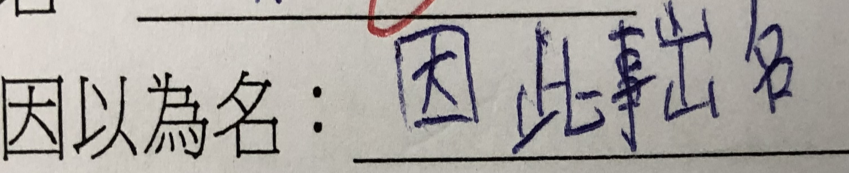 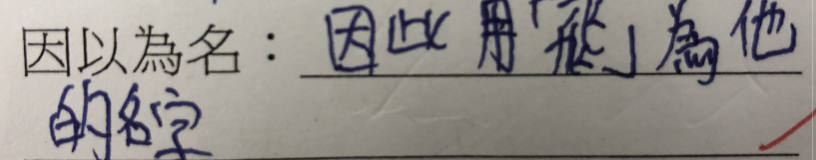 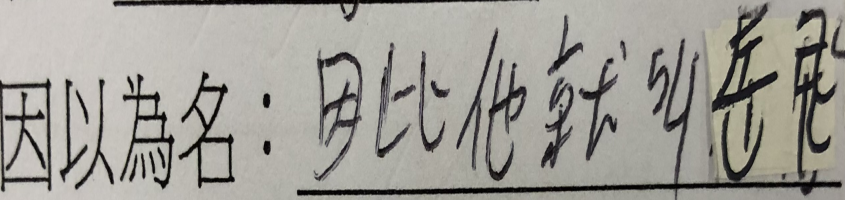 生時，有大禽若鵠，飛鳴室上，因以為名。
有哪些字詞被省略？你可以補上嗎？

（岳飛）生時，有大禽若鵠，飛鳴（於）室上，因以（飛）為名。
主語省略：（岳飛）生時
賓語省略：因以（飛）為名
介詞省略：飛鳴（於）室上
「燕雀安知鴻鵠之志」
背後有何所指?
知識回顧
重溫〈賣油翁〉：嘗射於家圃

「於」的意思？

　在
「嘗射於家圃」的現代漢語語序是？
（陳康肅）嘗於家圃射
介詞省略：飛鳴（於）室上
句子結構
時＋人／物＋地＋事＋感受
我（人）（在）課室（地）上課（事）
飛鳴室上


現代漢語為
生時，有大禽若鵠，飛鳴室上，因以為名。

「以」：文言虛詞
因、把、而、用來

把
未彌月，河決內黃，水暴至……
河：指黃河
內黃：河南內黃

「決」的意思是？
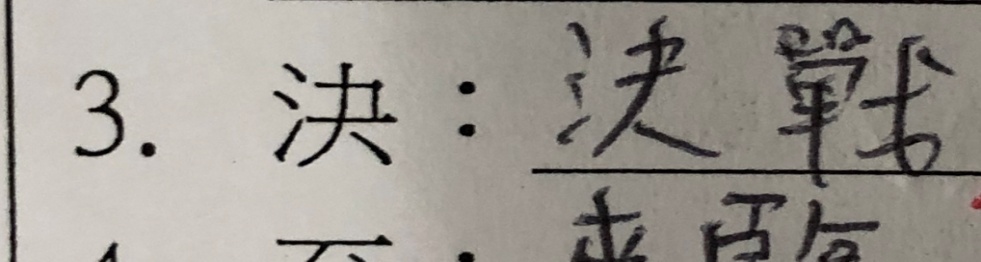 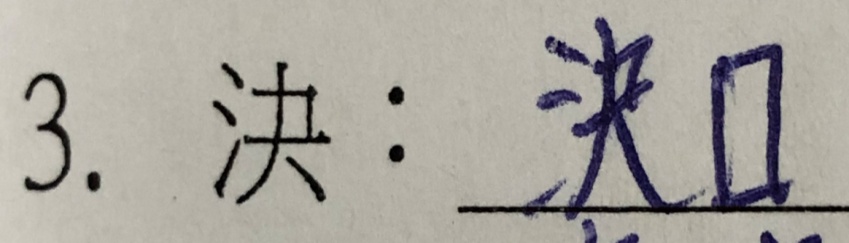 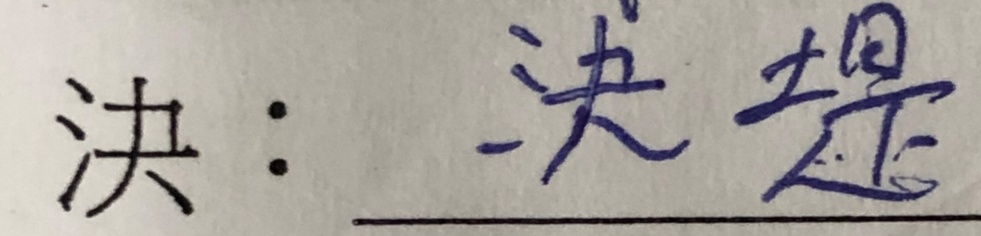 小挑戰
未彌月，河決內黃


現代漢語為
未彌月，河決內黃，水暴至，母姚氏，抱飛坐巨甕中，衝濤乘流而下，及岸，得不死。

有哪些字詞被省略？你可以補上嗎？

　（岳飛）未彌月，河決（於）內黃，水暴至，母姚氏，抱飛坐（於）巨甕中，衝濤乘流而下，及岸，（母姚氏和岳飛）得不死。
字詞解釋
未彌月，河決內黃，水暴至
　暴：狂暴
	　：突然（暴發戶）

母姚氏，抱飛坐巨甕中
　甕：陶製盛器，小口腹大，用以盛水和酒

衝濤乘流而下，及岸，得不死。
　及：到達
　得：得以
作者為何會選這些素材記述？
偉大人物的誕生必有異象
「腳踏七星，能管天下兵」

際遇不平凡
「大難不死，必有後福」
孫叔敖斬兩頭蛇
第一段段落大要
岳飛，字鵬舉，相州湯陰人也。生時，有大禽若鵠，飛鳴室上，因以為名。未彌月，河決內黃，水暴至，母姚氏，抱飛坐巨甕中，衝濤乘流而下，及岸，得不死。

記述岳飛的籍貫、名字由來，以及初生時遇到洪水而大難不死的經歷
第一堂學習重點：
文言句式：也
　岳飛，字鵬舉，相州湯陰人也。

文化點：古人姓名和取字的含意
 
字詞省略
（岳飛）生時，有大禽若鵠，飛鳴（於）室  上，因以（飛）為名。
 
倒裝句
 飛鳴室上
河決內黃
 
字詞解釋
決 (推敲)
及 (推敲)
分組活動
補充第二段中所省略的主語及謂語
第二段
飛少負氣節，沉厚寡言。
　負：背負?   懷有?    
　氣：志氣?   天氣?
　節：節操?   節目?
　沉厚：樸實穩重
天資敏悟，強記書傳，尤好《左氏春秋》及《孫吳兵法》。
　
　（飛）天資敏悟，強記書傳，尤好《左氏春秋》及《孫吳兵法》。

敏：思考敏捷
悟：領悟力強
強：擅長（音：「強壯」中的「強」 ）
這句的「及」與前文「及岸」中的「及」意思一樣嗎？
作者想藉此刻劃岳飛怎樣的形象？
一字多音
傳：
	強記書傳　（專６）
	傳送　　　（全）

好：
　尤好　　　（耗）
　好運　　　（ｈｏｕ２）
家貧，拾薪為燭，誦習達旦不寐。

　（飛）家貧，拾薪為燭，誦習達旦不寐。

薪（古今義）
　今義：薪金？薪酬？
　古義：臥薪嘗膽、柴枝

寐
　睡覺
作者想藉此刻劃岳飛怎樣的形象？
生有神力，未冠，能挽弓三百斤。

　（飛）生有神力，未冠，能挽弓三百斤。
　
　　挽：拉開
作者想藉此刻劃岳飛怎樣的形象？
一字多音
冠：
	未冠　（貫）
	皇冠　（官）
學射於周同。

　（飛）學射於周同

於（向）

　（飛）向周同學射
同射三矢，皆中的，以示飛；飛引弓一發，破其筈；再發，又中。同大驚，以所愛良弓贈之。

　同射三矢，皆中的，以示飛；飛引弓一發，破其筈；再發，又中（其筈）。同大驚，以所愛良弓贈之。

　的：無的放矢
　　　（一詞多義）靶心　
　示：演示
　筈：箭尾
　之：飛
作者想藉此刻劃岳飛怎樣的形象？
「以」的不同用法
同射三矢，皆中的，以示飛；飛引弓一發，破其筈；再發，又中。同大驚，以所愛良弓贈之。

	「以」：用作「用」、「拿」、「將」、「把」，或表示「憑藉」、「依靠」

以：向　向（飛）（示）
以：把
一字多音
中：
	抱飛坐巨甕中　（忠）
	皆中的　　　　（眾）
飛由是益自練習，盡得同術。

由是：從此
益：更加
盡：學盡
作者想藉此刻劃岳飛怎樣的形象？
思考
你認為令岳飛成功的因素是什麼？
第二段段落大要
飛少負氣節，沈厚寡言。天資敏悟，強記書傳，尤好《左氏春秋》及《孫吳兵法》。家貧，拾薪為燭，誦習達旦不寐。生有神力，未冠，能挽弓三百斤。學射於周同。同射三矢，皆中的，以示飛；飛引弓一發，破其筈；再發，又中。同大驚，以所愛良弓贈之。飛由是益自練習，盡得同術。　

記述岳飛少年時已具備氣節，天資非凡及勤奮好學的性格特點。
分組活動
補充第三段中所省略的主語及謂語
第三段
未幾，同死，飛悲慟不已。

慟：極度悲傷
已：停止
每值朔望，必具酒肉，詣同墓，奠而泣；又引同所贈弓，發三矢，乃酹。

	每值朔望，（飛）必具酒肉，詣同墓，奠而泣；又引同所贈弓，發三矢，乃酹。

	值：逢
	具：帶備
	詣：前往
	奠：拜祭
	乃：於是
　酹：把酒灑在地上，進行祭奠
思考
你認為岳飛是怎樣的人？從何得知？
父知而義之，撫其背曰：「使汝異日得為時用，其殉國死義乎？」

義（名詞作動詞）：稱讚……合宜
使（一詞多義）：假使
異日：他日
時（一詞多義）：時勢
用：任用
其：副詞，表示假設推測語氣
殉國：為國捐軀
死義：為正義而死
文言句式
其……乎？
　會……嗎？

其殉國死義乎？
　會為國家捐軀、為正義而犧牲嗎？
應曰：「惟大人許兒以身報國家，何事不可為？」
　（飛）應曰：「惟大人許兒以身報國家，何事不可為？」

應：回應
惟：只要
大人：對父親之敬稱
為：做
作者想藉此刻劃岳飛怎樣的形象？
思考
為何岳飛的回答是「惟大人許兒以身報國家，何事不可為？」？若果刪去「惟大人許兒以身報國家」，對刻劃岳飛的形象有何影響？
第三段段落大要
未幾，同死，飛悲慟不已。每值朔望，必具酒肉，詣同墓，奠而泣；又引同所贈弓，發三矢，乃酹。父知而義之，撫其背曰：「使汝異日得為時用，其殉國死義乎？」應曰：「惟大人許兒以身報國家，何事不可為？」 　

記述岳飛不忘師恩的美德，及表達以身報國的志向。
主旨
本文通過記述岳飛少年時力學、敬師、述志的事跡，表現他刻苦力學、尊師重道及愛國的志向。